На посебно те водим мјесто- куда послије короне?
Радила:Наташа Амиџић I-1
Медицинска школа бања лука
Ментор: мр сања ђурић, проф.
Увод:
Сјећате ли се сви године прије пошасти која, данас, уништава цијели свијет? Сигурна сам да ћете замислити све дивне тренутке проведене те године,  са људима које волите. Осјетим да је Земља имала неки љепши облик те 2019. године који, нажалост, нисмо знали цијенити тада.
Живјели смо живот без маски, путовали смо и проводили вријеме са људима које волимо. Једноставно, били смо слободни. Сви се тренутно питамо када ће све ово престати, нажалост то нико са сигурношћу не зна. Треба да мислимо о неким љепшим временима која ће доћи.
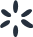 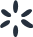 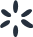 Након свега овога свима нам треба неко путовање...Зар не?
Данас вас водим на једну далеку дестинацију, преко океана и далеко од свега.
2
ПАЛАУ
У овој презентацији ћу представити једну државицу, за коју већина људи никад није ни чула.
 
КРЕНИМО!
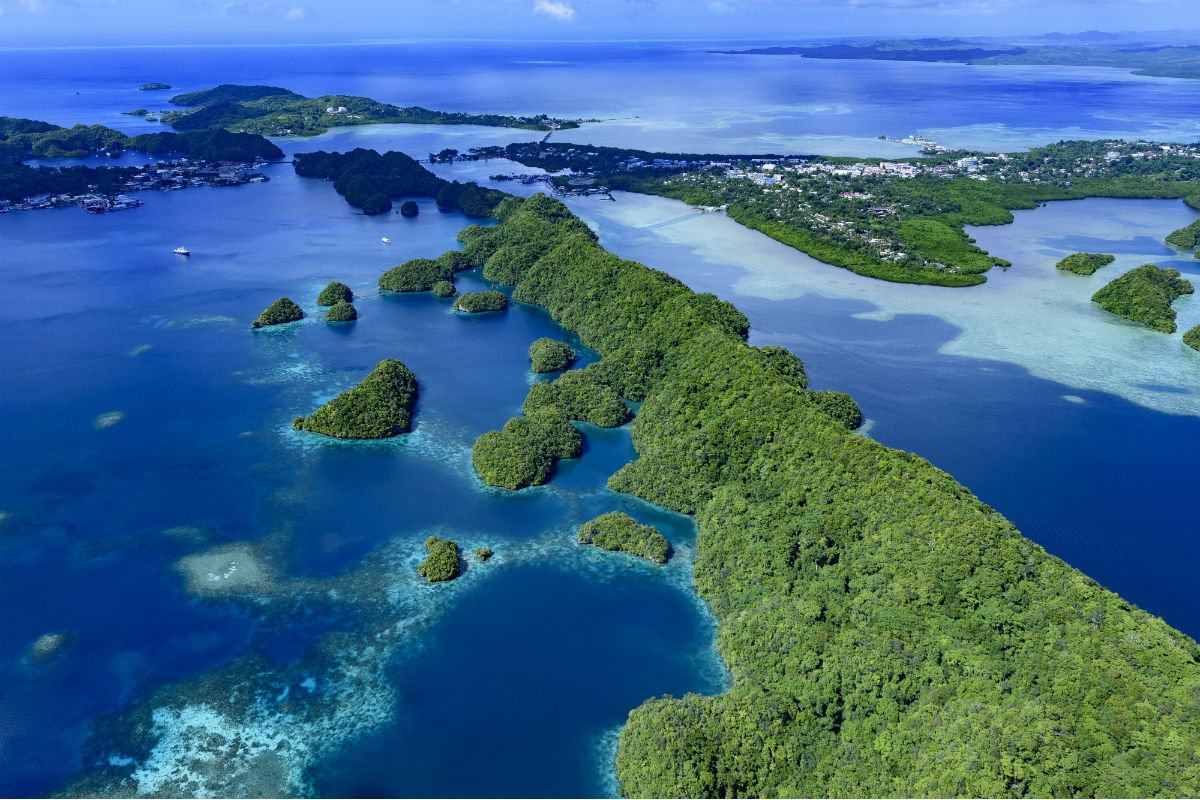 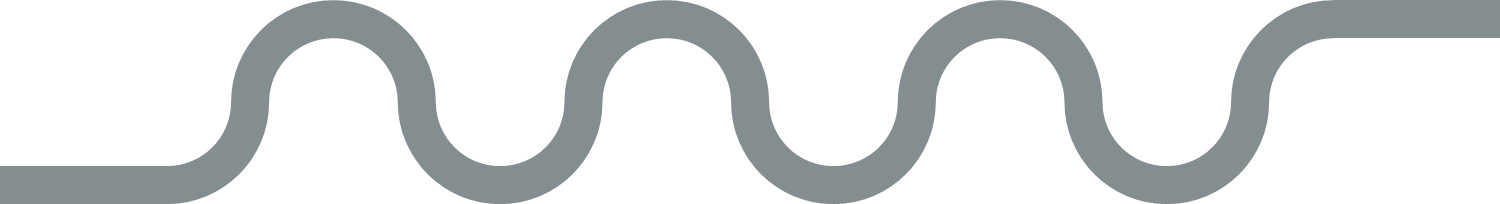 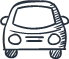 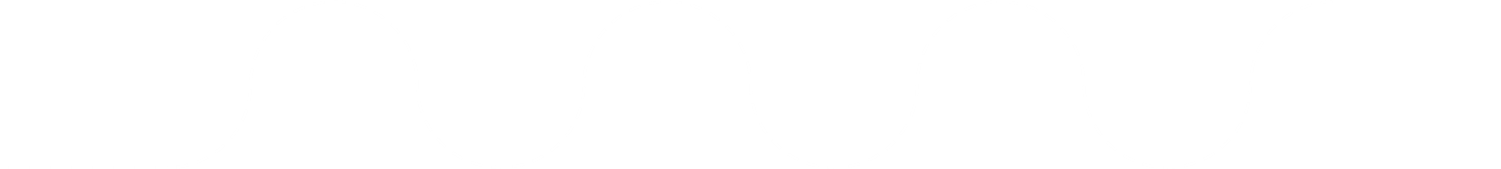 3
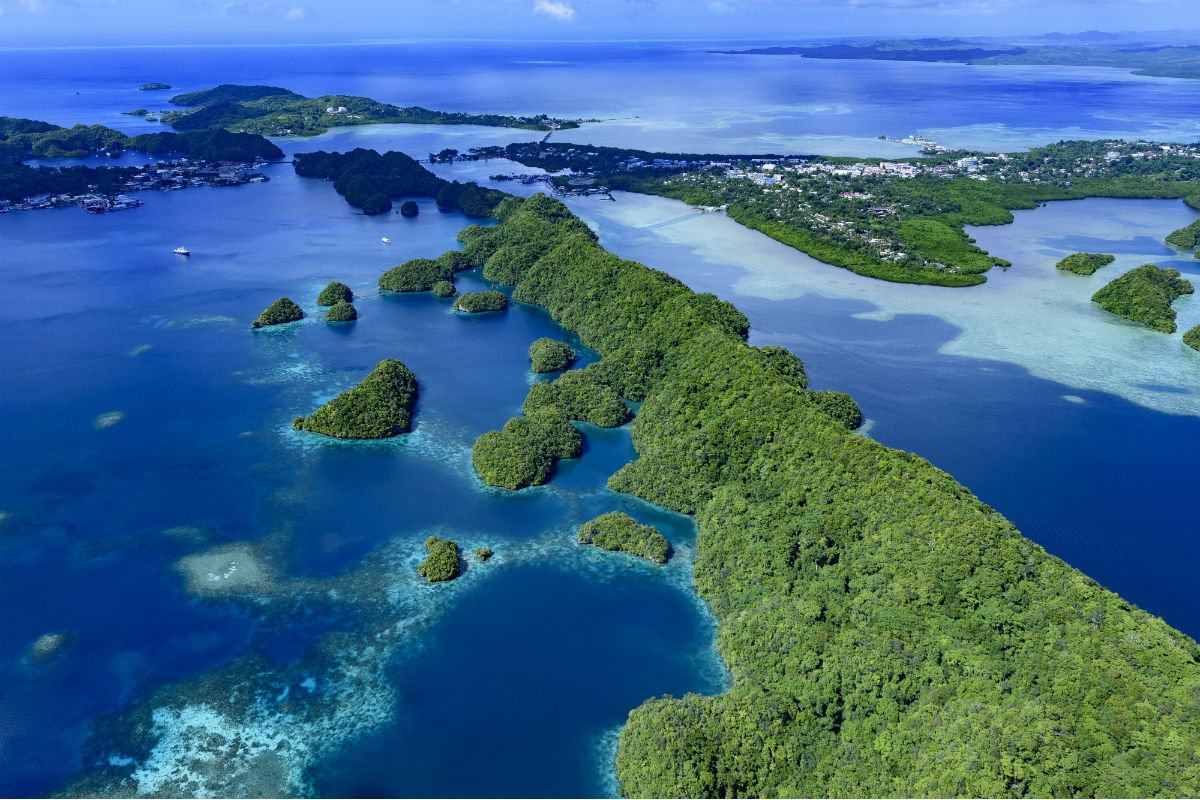 ПОЛОЖАЈ НА МАПИ:
ПАЛАУ
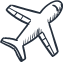 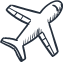 4
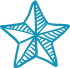 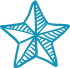 Занимљивост: Име Палау потиче од палауанске ријечи за село.
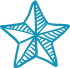 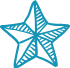 5
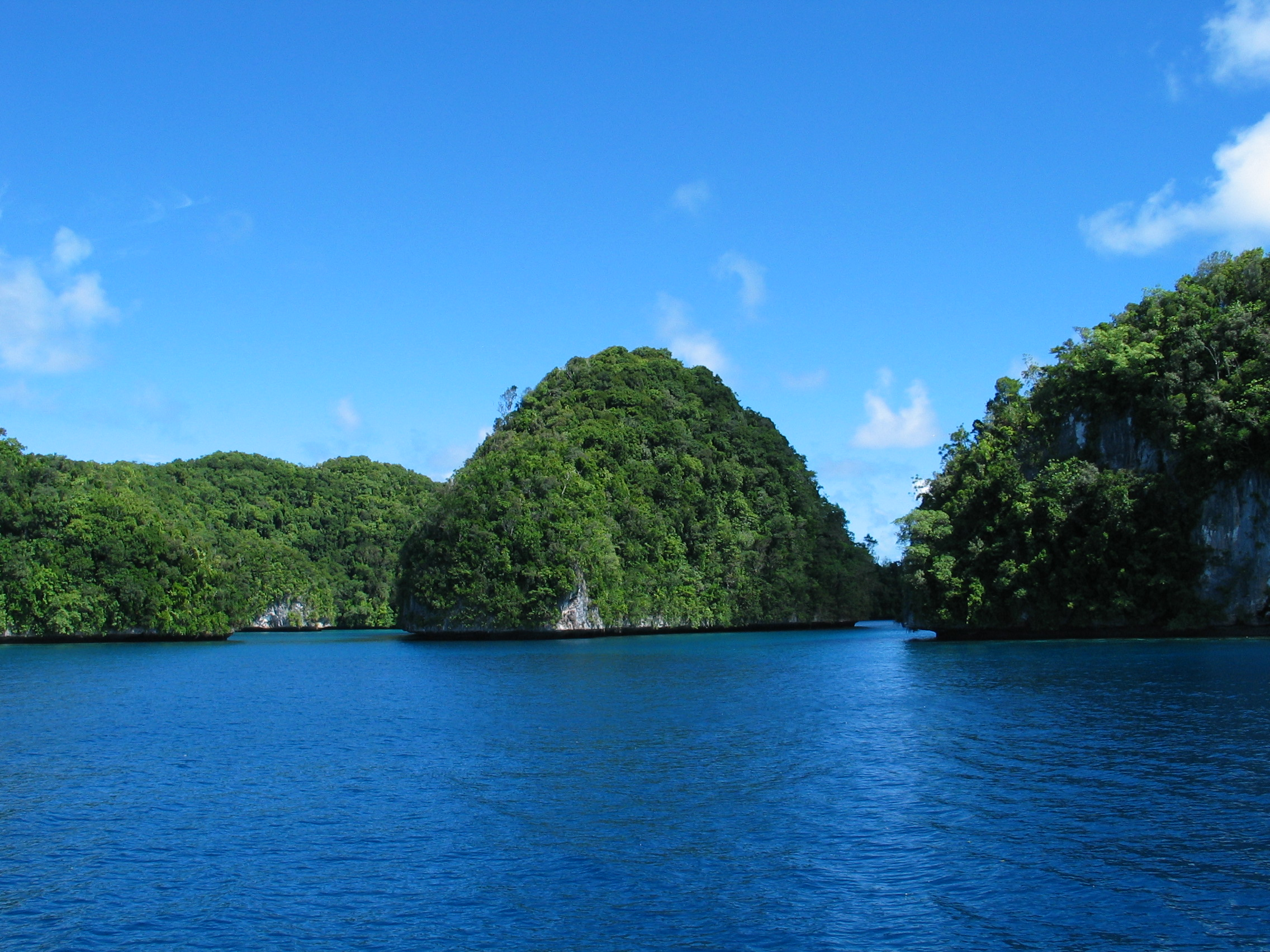 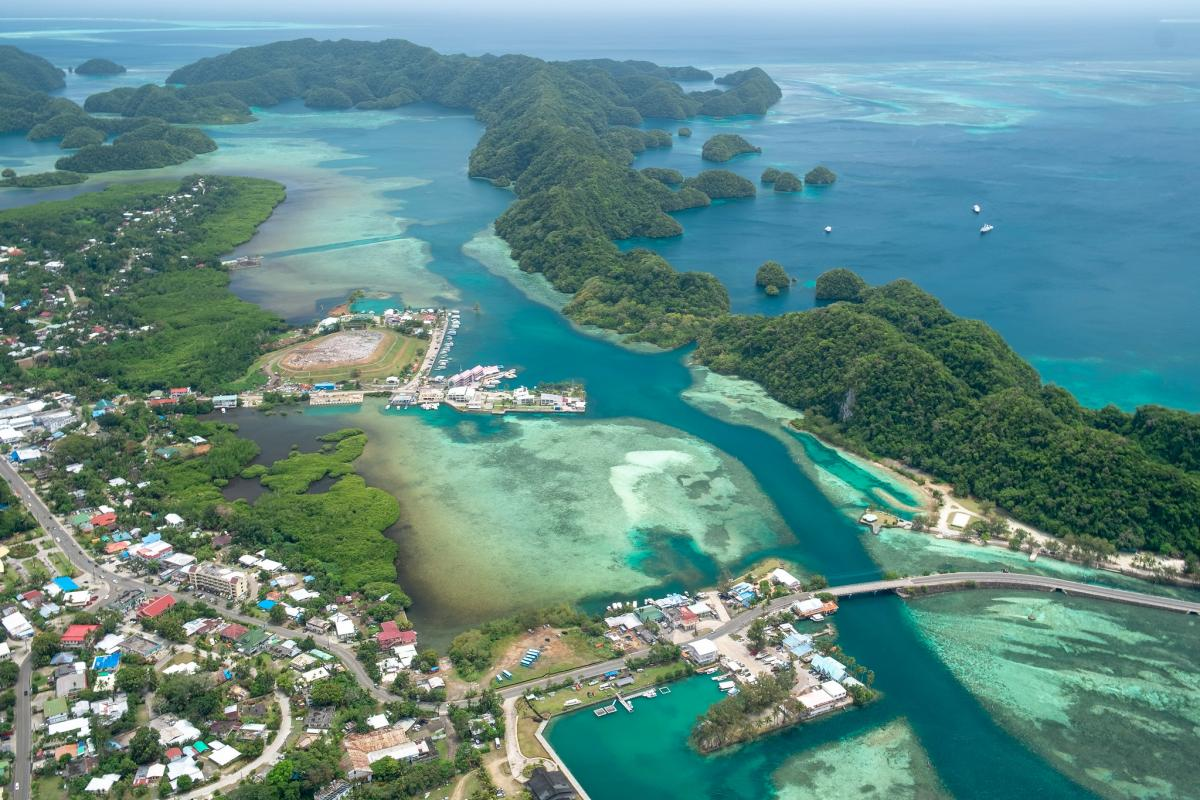 Палауова територија се састоји од архипелага који се налази у Тихом океану. Најмногољуднија острва су Ангаур, Бабелдаоб, Корор и Пелелиу.
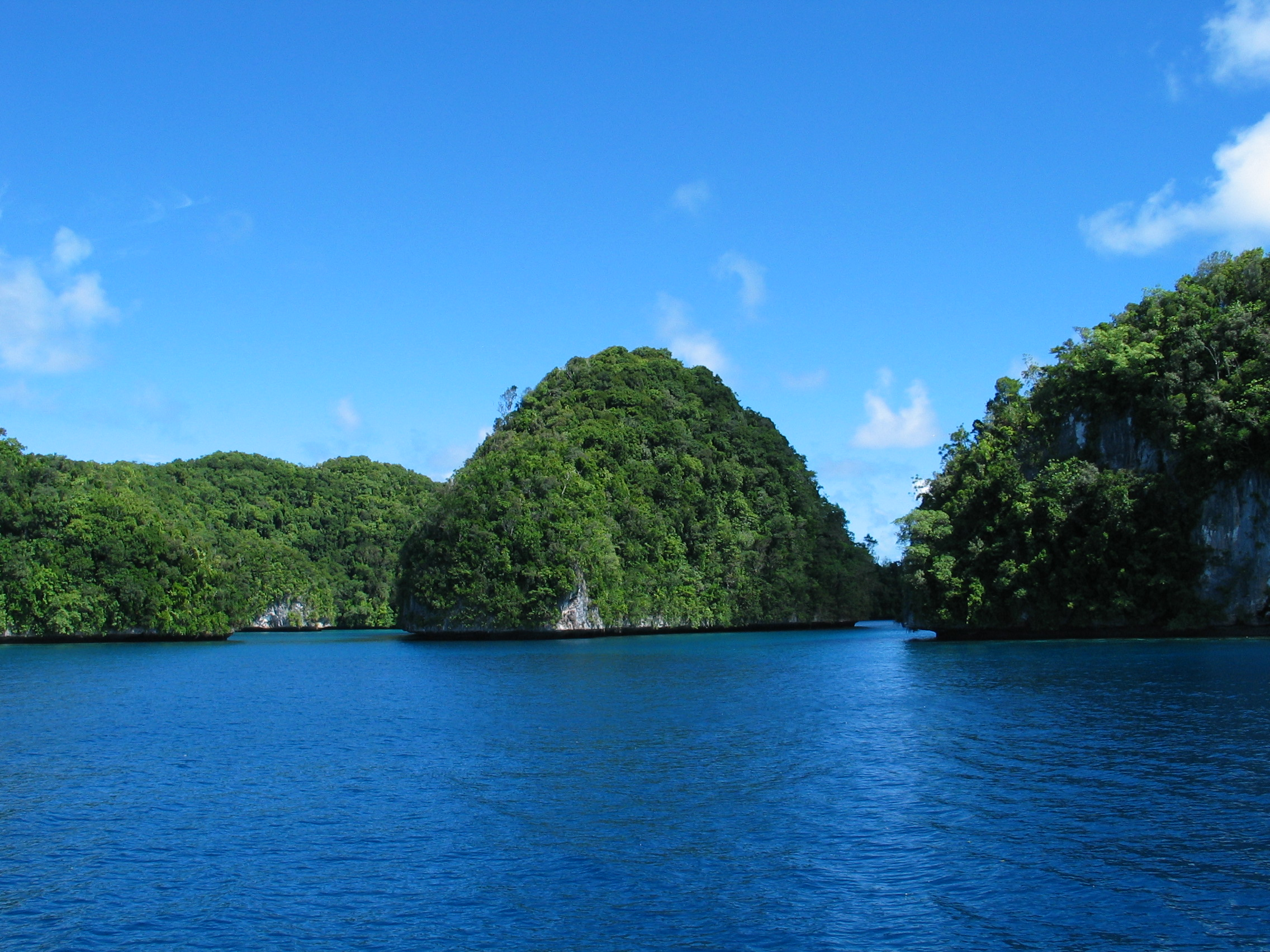 Палау представља архипелаг од 200 вулканских острва са бајковитим плажама и предивним шумама. Имају и уточиште за морске псе величине Калифорније.
Ова последња три леже заједно унутар истог коралног гребена, док је Ангаур океанско острво неколико километара на југу. Око двије трећине становништва живи на Корору.
6
ЗАШТО ПОСЈЕТИТИ БАШ ОВУ ДРЖАВУ?
Палау обећање: Заклетва да ће се бринути о Палауу. Људима, који ово положе  биће дозвољен улазак у земљу.
Вријеме је увек невјероватно. 
Величанствене плаже
Палау је дом најмање престонице на  свету. 
 Палау је ронилачки рај. 
 Пећина лустера.
 Истражите чувено Палау језеро медуза.  
 Рок острва.
 Острво Пелелиу и реликвије.
Палау је дом најстрожих еколошких закона на свијету.
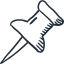 На овом слајду је представљено 10 разлога зашто посјетити Палау
7
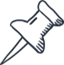 Овај слајд може бити сличан претходном. Издвојићемо неколико мјеста по којима је Палау познат.
Дестинације које треба посјетити
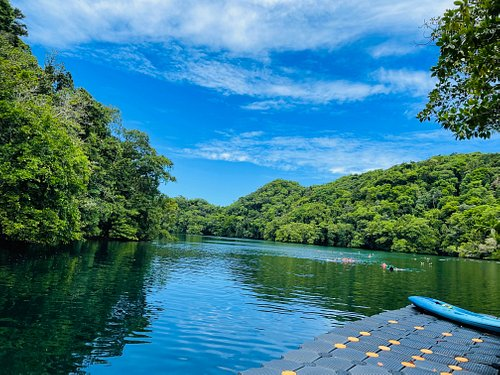 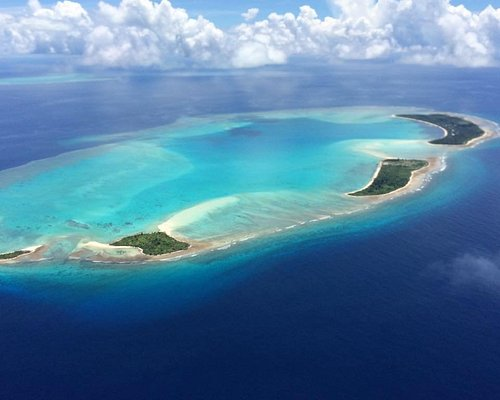 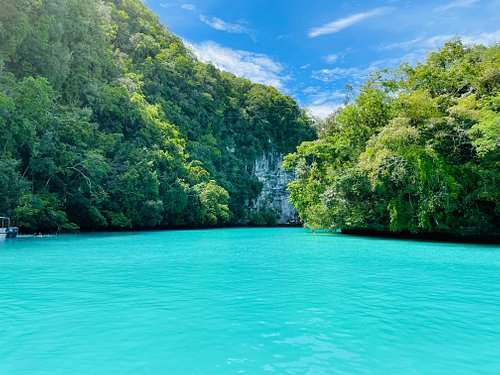 Острво Кајангел (Kayangel)
Језеро Медуза
Млијечни начин
8
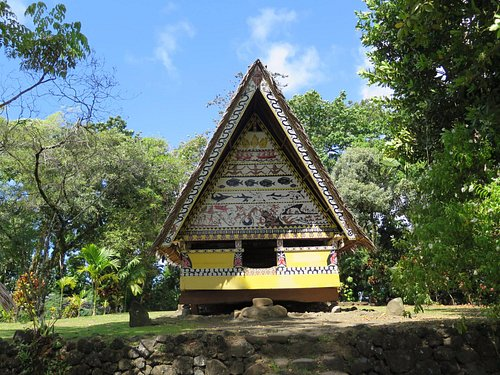 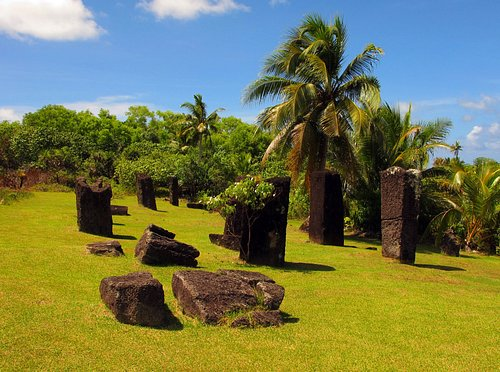 Палауански акваријум
Музеј Етписон
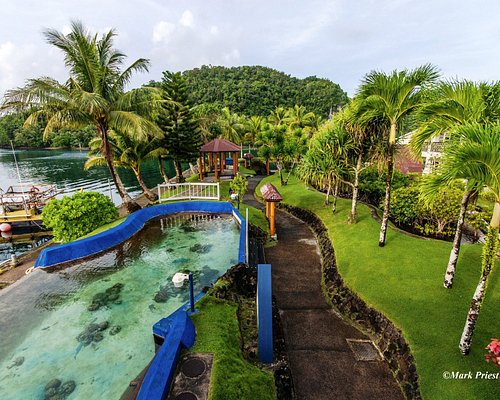 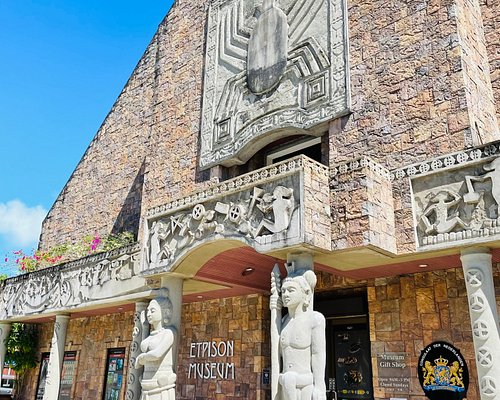 Камени монолити
Национални музеј
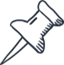 Овдје смо издвојили неколико мјеста која треба да посјетимо. До краја презентације ће их бити још.
9
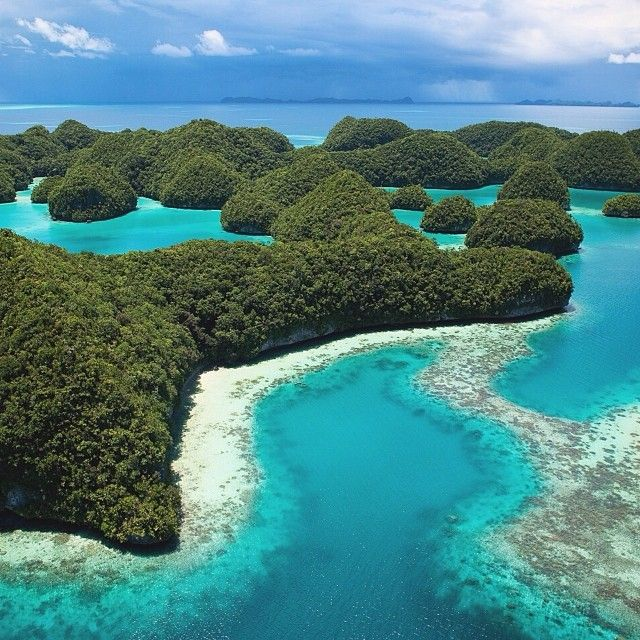 Рана историја ове државе је још увијек под велом мистерије.
Студије показују да су први људи дошли на ова острва око 3500 година прије Христа.
Први народи, данашњи Палауанци, сматра се да потичу од Малезијаца Индонезије и Малонезијаца из Нове Гвинеје.
Страно управљање овим острвима званично је започело 1885. године за вријеме папе Леа XVIII
Послије пораза Њемачке  у 1. свјетском рату острва су припала Јапану у складу са Версајским споразумом.
 Јапанци су имали велик утицај на културу овог народа.
Након пораза Јапана у 2. свјетском рату каролинска група острва постали су територија Повјерења Уједињених нација.
Палау добија независност ек 1994. године.
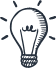 Want big impact?
Use big image.
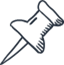 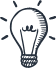 На овом слајду направљен је кратак осврт на историју државе
10
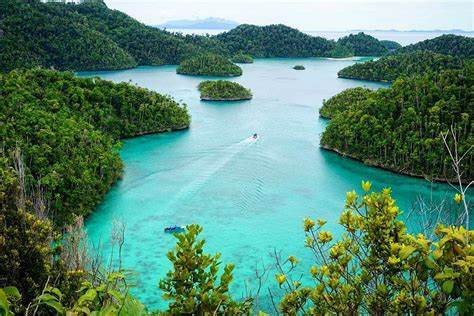 Палауанска села су била, и још увијек јесу, традиционално организована.
Мушкарци и жене су имали строго дефинисане улоге. Вијеће начелника је управљало селима, док је вијеће жена имало савјетодавну улогу у контроли земљишта, новца и избора поглавица
Док су жене биле чувари својих домова и породица, оне су такође носиле одговорност да едукују своју дјецу о палауанским традицијама и култури, обезбјеђујући континуитет села..

Међусеолиџски ратови су били чести па су мушкарци проводили вријеме у мушким салама за састанке, или Баи, савладавши технике изградње кануа и усавршавања својих вјештина наоружања.

Сада савременим утицајима народ Палауа даје много напора очувању своје културе, посебно млађим генерацијама.
Use diagrams to explain your ideas
Lorem Ipsum
Lorem Ipsum
Lorem Ipsum
Lorem Ipsum
Lorem Ipsum
Lorem Ipsum
Lorem Ipsum
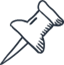 Нешто више о култури, јелима, обичајима. Наставак на сљ. слајдовима
11
Сада, савременим утицајима народ Палауа даје много напора очувању своје културе, посебно млађим генерацијама. 
Културне активности се одржавају редовно, као што су годишњи Сајам Олехотел Белау(Палау на палауанском језику) и двомјесечне Ноћне пијаце, које укључују Палауових шеснаест држава, које представљају своје јединствене квалитете кроз плес, пјевање и др.

Симболи ове државе укључују круг подијељен на четири, који представља богатство и темељ Палауа и стварање човјечанства из мора.
 Слика традиционалне Палауанске мајке у вријеме церемоније њеног првог дјетета симболизује богатство и плодност овог друштва. Симболи националности укључују државну заставу, пун златни мјесец на плавој позадини и државну химну.
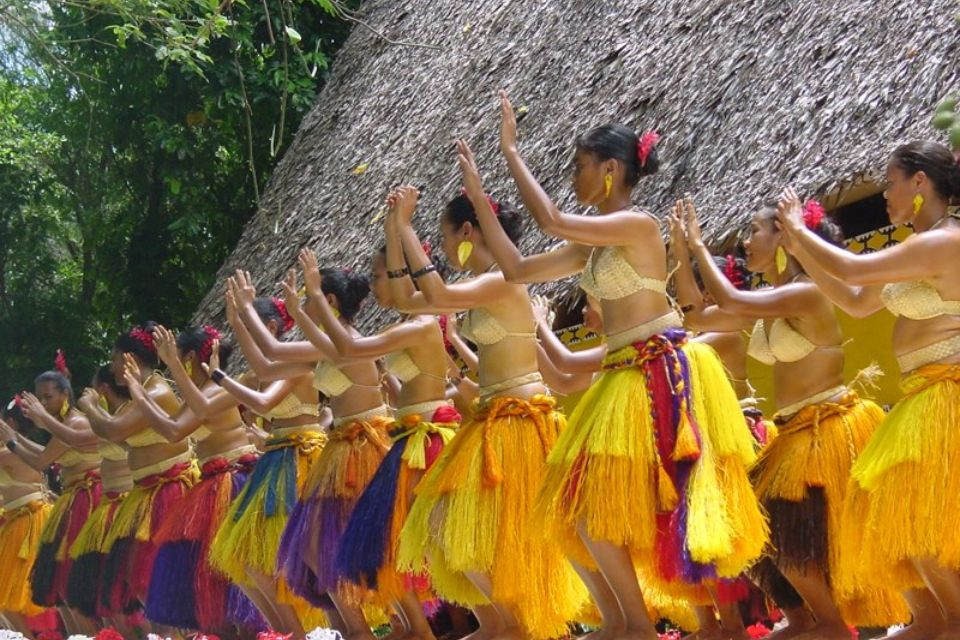 And tables to compare data
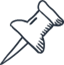 Представљени су сумболи државе и обичаји
12
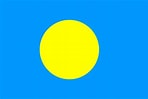 Застава државе
Whoa! That’s a big number, aren’t you proud?
Химна ове државе зове се „Belau rekid“ што у преводу значи „Наша Палау“
13
link za himnu: https://youtu.be/8gcX9nLG6bY
Иако је рости израз, који се углавном користи у дијеловима Швајцарске који говоре њемачки, а односи се на малу погачицу од кромпира. Палауанци су, наводно, усвојили и термин и рецепт од Нијемаца и замијенили кромпир таро кореном, који је у великој мјери заступљен у кухињи пацифичких острва.
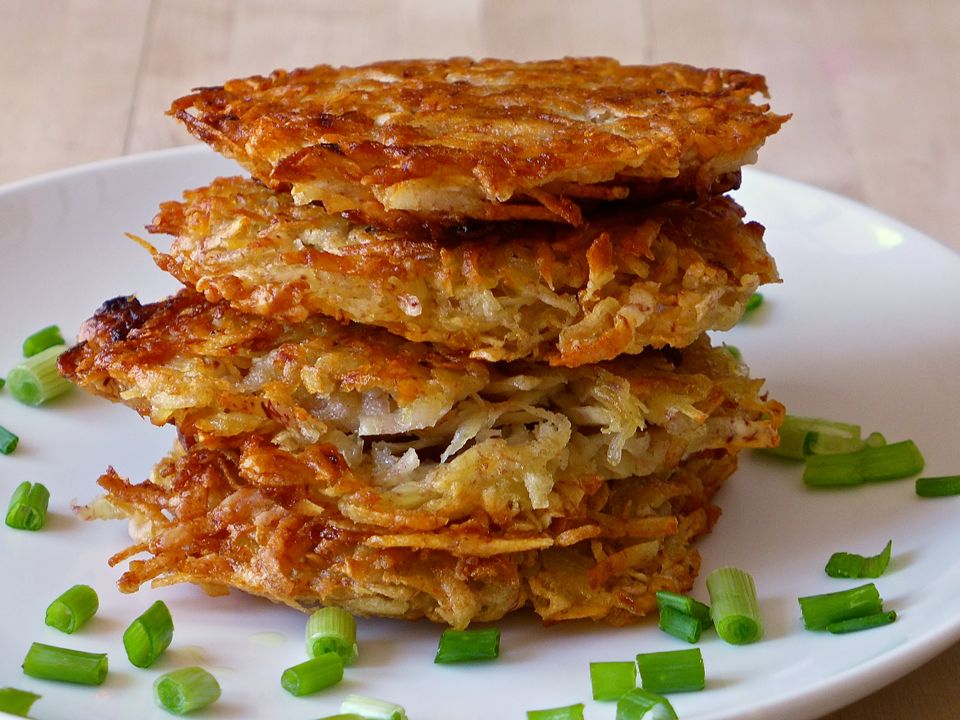 4.
Taro rosti
Удон је палауанско јело направљено од чорбе на бази соја соса и шпагета, јер их је лакше набавити од аутентичних удонских резанци. Јело има мање чорбе од јапанског удона, а више је слично Окинава соби.
Јело се назива удон због присуства бивше јапанске управе у Палауу.
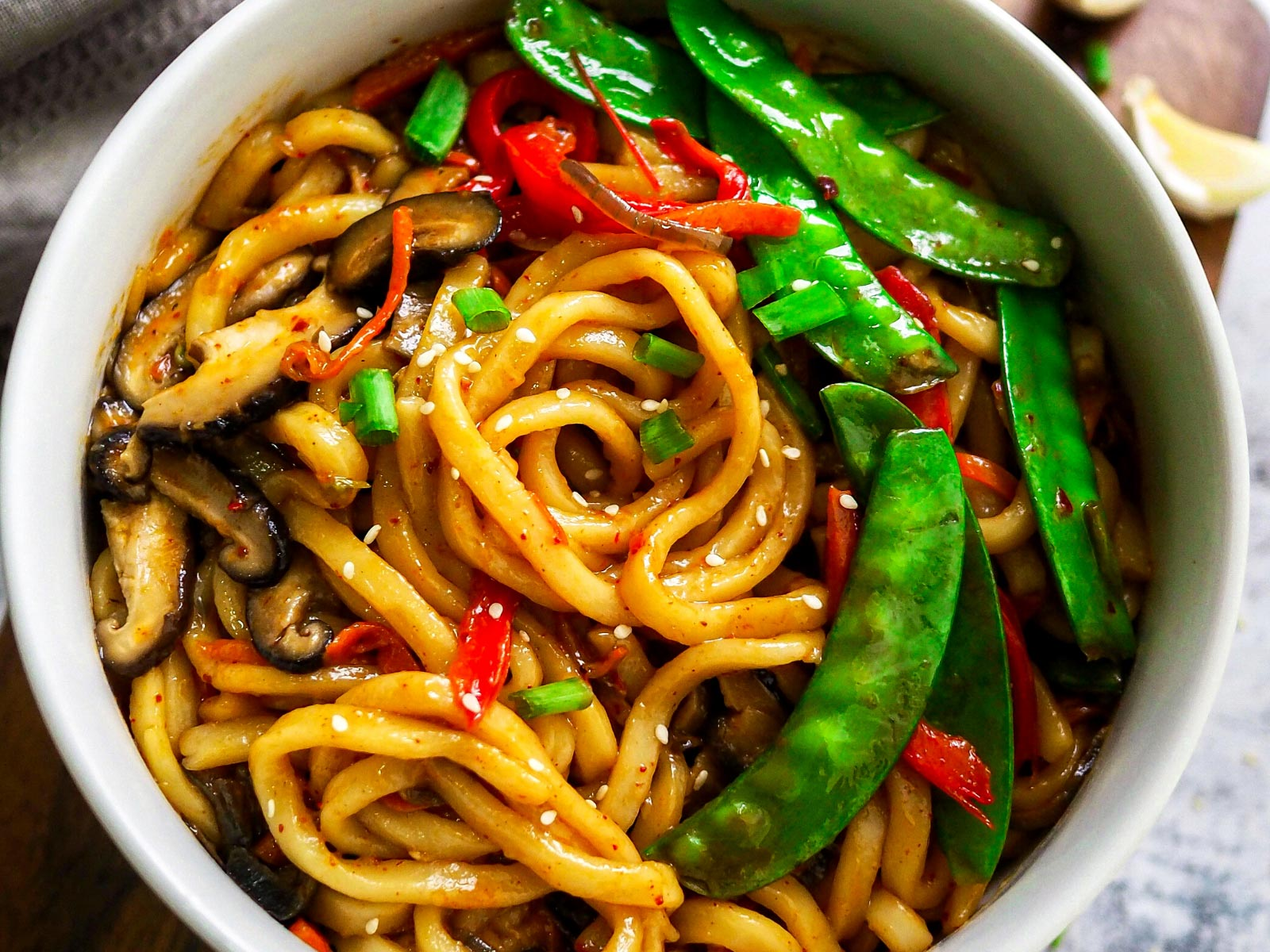 3.
Udon
14
Улкои су пржени палауански шкампи и уштипци од тиквица са хрскавом текстуром. У Палауу, они су национални фаворит, осим што су укусна посластица за туристе. Ови уштипци се обично додатно ароматизирају љутим креолским зачинима, сољу, кајенским бибером и свјеже исјецканим першуновим лишћем.
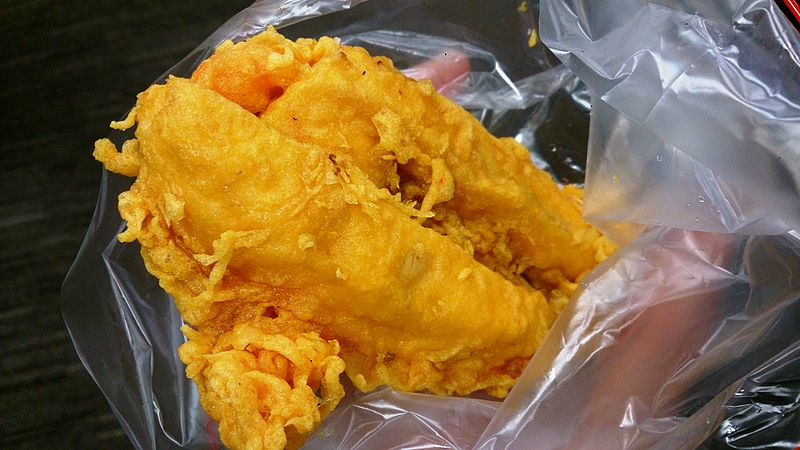 2.
ulkoy
Тама је специјалитет из Палауана направљен од јаја, млијека, брашна, шећера, прашка за пециво и соли. Тијесто је типично ароматизовано ванилом, а затим пржено на врелом уљу док не порумени. Ова укусна фритула обично има сферни облик и одликује се слатким укусом, меком и спужвастом унутрашњошћу и хрскавим слојем споља.
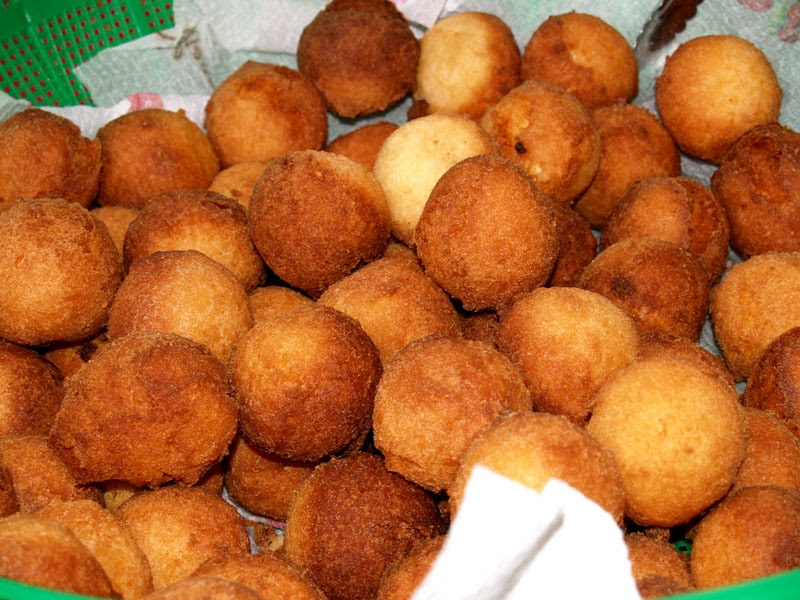 1.
tama
15
Службени језици
Службени језици државе Палау су енглески и палауански. По попису из 2008. овај језик је говорило око 17000 људи.
Овај језик се пише латиницом.
Припадник је аустронезијске групе језика.
Овај језик се састоји од 16 слова, 10 консонаната и 6 вокала.
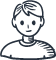 16
неколико фраза прије одласка у Палау: https://youtu.be/h5mGSk3lxwg
Неке од основних фраза
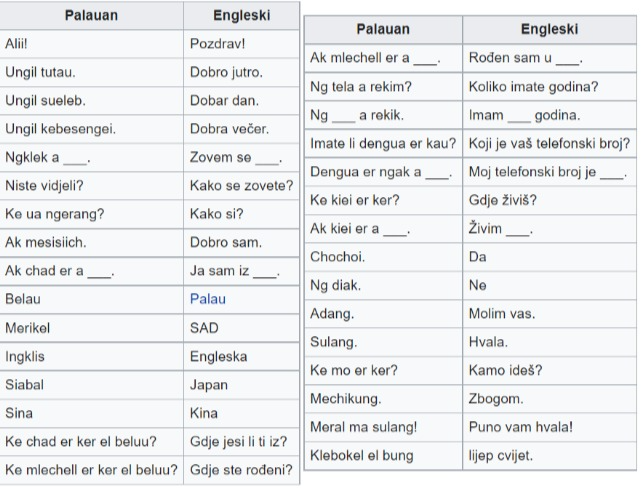 Српски
СРПСКИ
Поздрав!
Рођен сам у __.
Добро јутро!
Колико имате година?
Добар дан!
Имам___година.
Добро вече!
Који је ваш телеф. број?
Зовем се___.
Мој телеф. број је___.
Како се зовете?
Гдје живиш?
Како си?
Живим___.
Добро сам.
Да.
Ја сам из___.
Не.
Палау.
Молим вас.
САД
Хвала.
Енглеска
Куда идеш?
Јапан
Збогом!
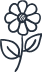 Кина
Много Вам хвала!
Јеси ли ти из?
Лијеп цвијет!
Гдје сте рођени?
17
Еколошка заклетва
Сваки путник, који посјећује Палау приликом уласка у земљу треба да потпише еколошку заклетву, која гласи:

„Дјецо Палауа, полажем ову заклетву као ваш гост, да ћу чувати и штитити ваш предивни и јединствени острвски дом. Заклињем се да ћу се према њему односити благо и истраживати свјесно. Нећу узети ништа што не треба. Нећу нашкодити оном што нашкоди мени. Једини отисци, које ћу оставити јесу они који ће се испрати.“
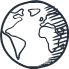 18
Још неки линкови ДА посјетиМО, А У ВЕЗИ СУ СА ОВОМ  државОМ:
https://trip101.com/article/things-to-do-in-palau 
https://www.britannica.com/place/Palau
https://www.tripadvisor.com/Tourism-g294135-Palau-Vacations.html - на овом линку можете направити свој план путовања, пронаћи хотеле, ресторане итд.
https://www.youtube.com/watch?v=qrA56-VypuM – видео о овој држави
https://tekinged.com/dosuub/phrases.php - фразе
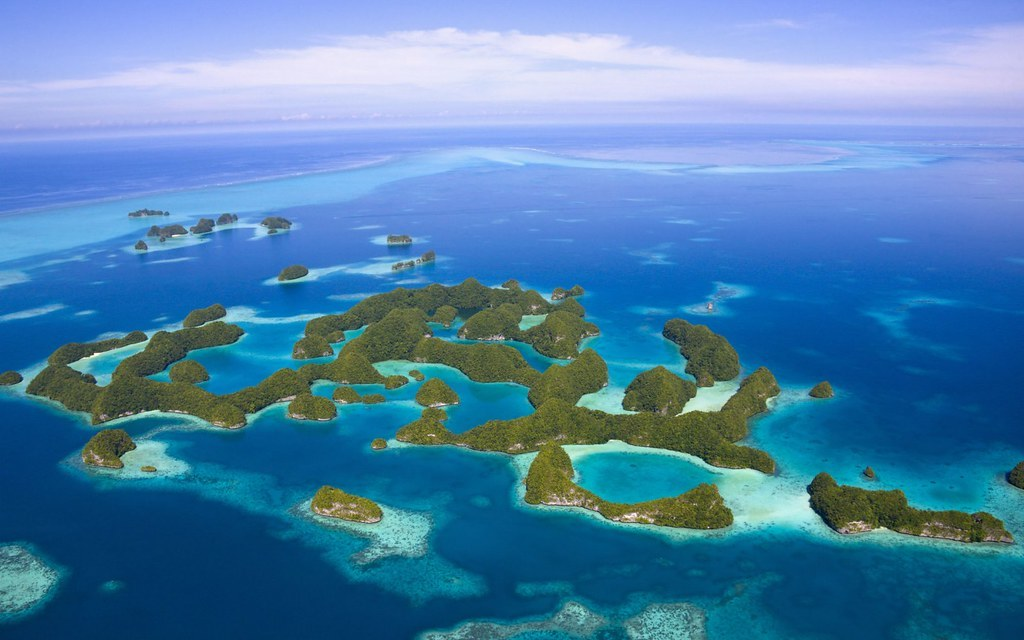 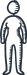 Линкови су на енглеском језику јер не постоји већи број података у систему на српском језику
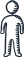 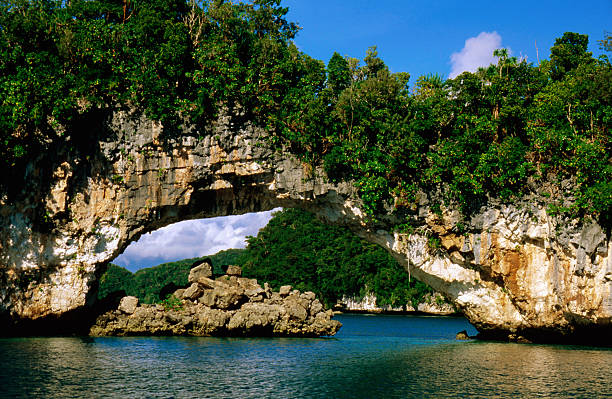 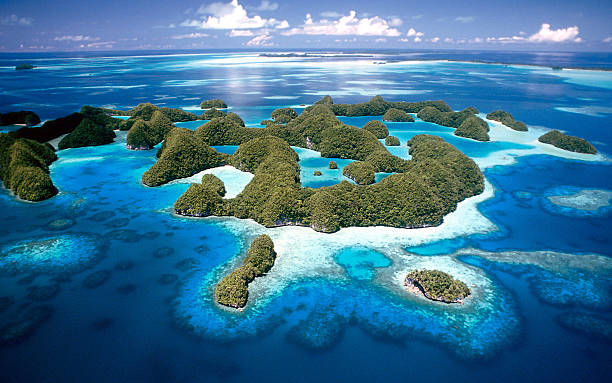 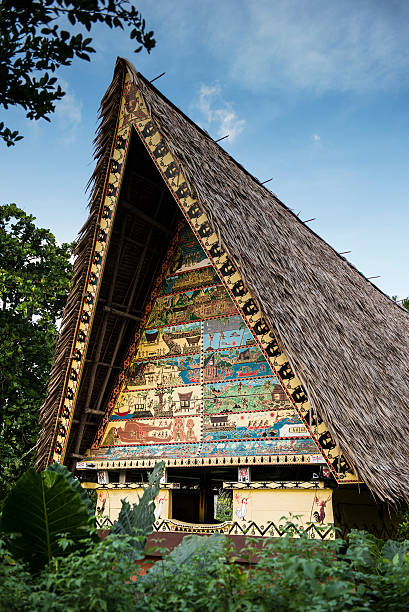 Хвала на пажњи!
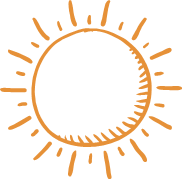 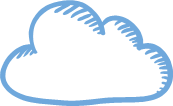 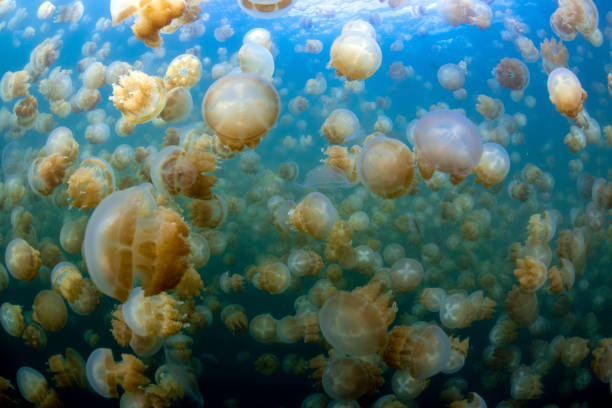 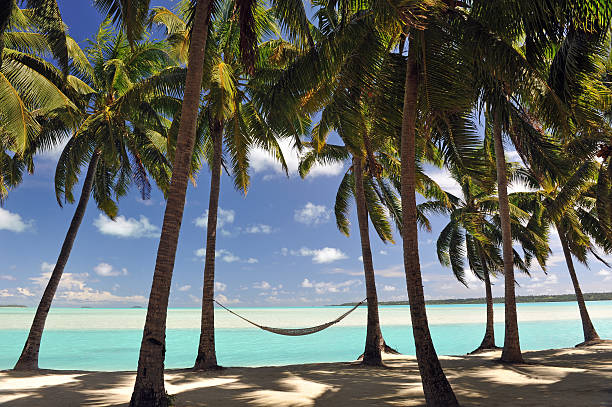 20